PRESTAÇÃO DE CONTAS  Anis 2022
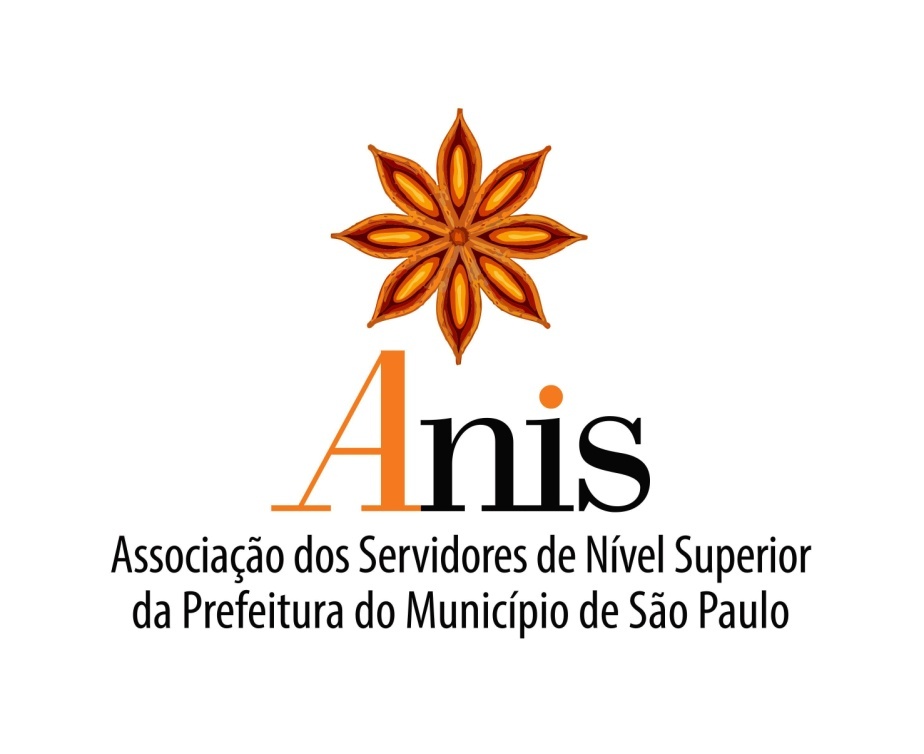 Elaboração: Izilda Santos da Silva Patti, Anamelia Ferreira Prado Zara e Cassio A Mussupapo
PRINCÍPIO INSTITUCIONAL
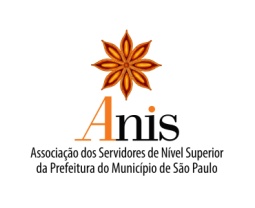 DEFESA DE DIREITOS ESSENCIAIS DOS SERVIDORES:
   Como condição fundamental para manutenção de políticas públicas contínuas e de qualidade.
Luta  por Reestabelecimento de Direitos alterados pela política neoliberal implantada no país: 
Manutenção de direitos constitucionais: sistema jurídico único e estabilidade
Revisão salarial com aumentos e reposição de perdas inflacionárias
Tratamento igualitário entre os servidores e as carreiras,
Paridade entre ativos e aposentados,
Manutenção da previdência pública única, com fim do confisco e reestabelecimento da isenção aos aposentados com doenças graves e preexistentes .
Associados da Anis evolução ano a ano
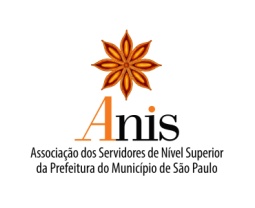 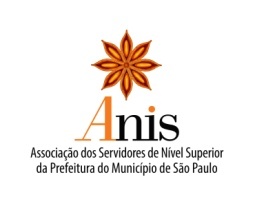 PRESTAÇÃO DE CONTAS – Movimentação Recursos período 2021 e 2022
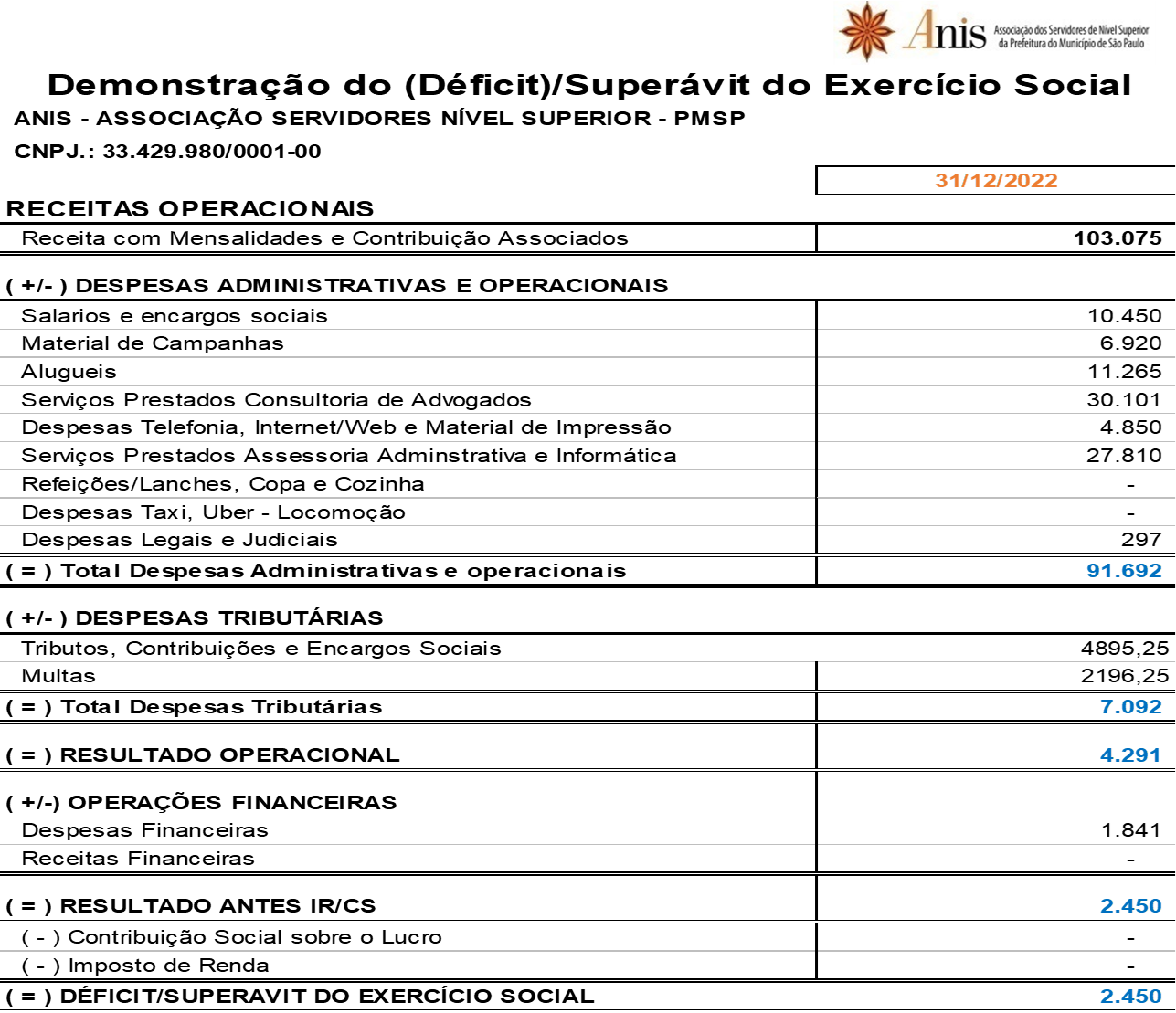 Despesas Totais por Natureza em 2022 
Total  R$100.625
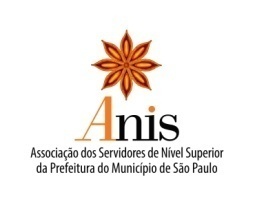